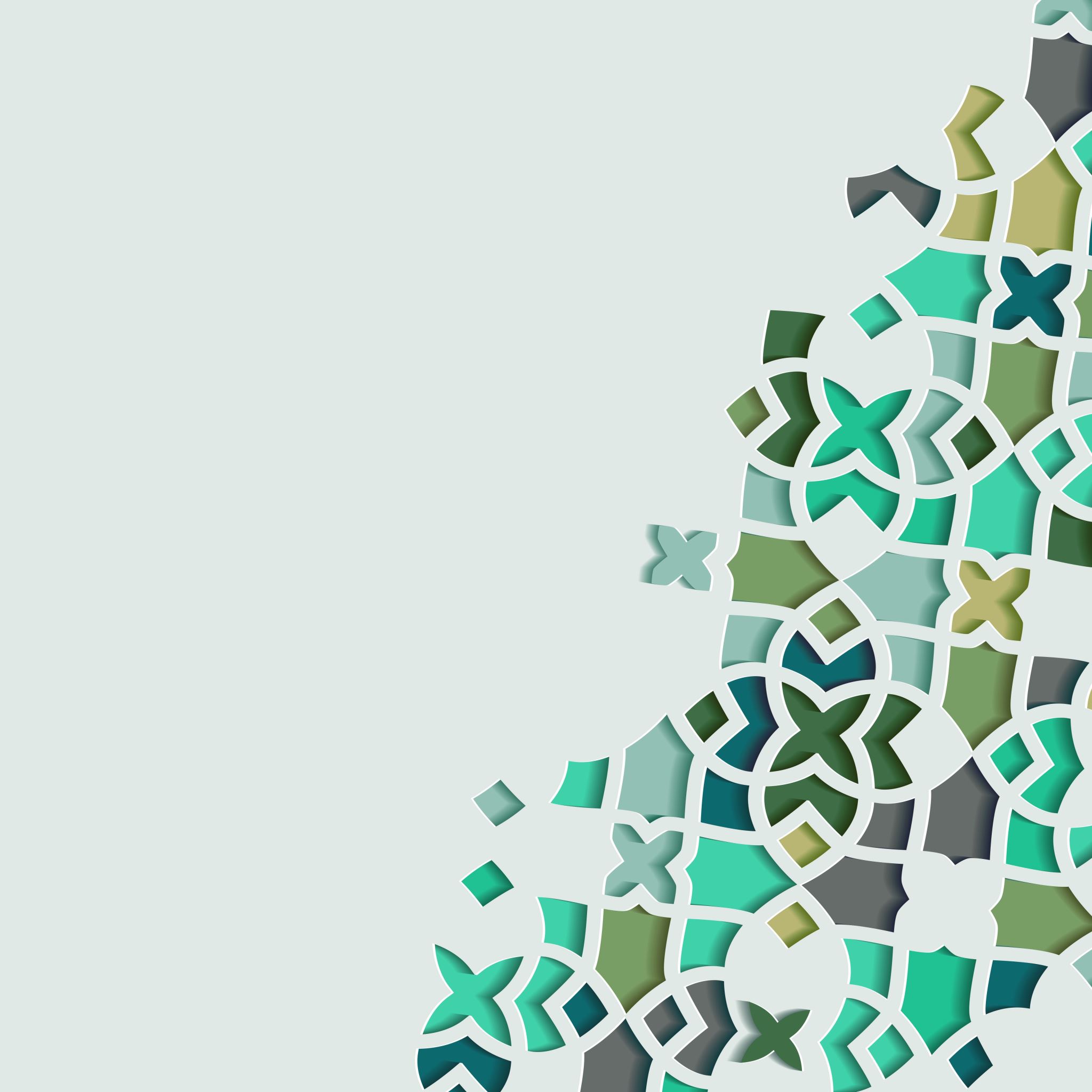 The Life of Prophet Muhammad
Lesson 42
Expeditions Between Badr and Uhud
The Expedition of Qarqarat Al-Kudr: غَزْوَة قَرْقَرَة الْکُدْر
One week after the return of the Prophet and Muslims from the Battle of Badr, they heard that Banu Saleem and Ghatfaan tribes had camped in order to prepare for an attack on Medina.
They wanted to take revenge on the Muslims because their business had been cut off [as an indirect result of the Battle of Badr - because now the caravan of the Quraysh has to divert its route].
Expeditions Between Badr and Uhud
Together with an army whose flag-bearer was Imam Ali,  the Prophet  advanced towards the invading tribes. 
The armies of the two tribes had fled the area before the Muslim army arrived.
They retreated despite the fact they were greater in number and even left all their tents, belongings, and animals.
Expeditions Between Badr and Uhud
The Prophet sent a number of agents to collect information about the enemy's status. They only found a number of camel herders and shepherds, including a teenage boy called "Yasar”
As per the suggestion of some of the companions, Yasar was given to the Prophet as a slave. He emancipated Yasar after a while.  After seizing the camels and sheep of the two tribes, the Prophet and Muslims returned to Medina.
Expeditions Between Badr and Uhud
The Expedition of Sawiq غَزْوَة السَّویق
The defeat of the pagans in the Battle of Badr, in which a number of noblemen in Makkah were killed, led them to seek revenge against the Prophet and Muslims.
Abu Sufyan vowed not to bathe until he exacted revenge on the Muslims. 
Some reports state that he also vowed not to have intercourse with women and not to groom himself until he avenged those killed in Badr
Expeditions Between Badr and Uhud
After obtaining assistance from Banu Nadhir, the Makkan’s raid one of Medina’s suburbs at night.
They kill two Muslims and cut down several palm trees before fleeing back to their camp.
When the Prophet hears the news, he immediately dispatches a party to capture Abu Sufyan who had already fled back to Makkah.
The Muslims never catch Abu Sufyan’s men but recover all the provisions and barley that the Makkans had hastily discarded to lighten their load.
Expeditions Between Badr and Uhud
The Qaradah Raid: 
The Qaradah Raid took place a few months before the Battle of Uhud and this was an important precursor to the actual Battle of Uhud.
The Makkans were at a loss since the Muslims successfully attacked many of their caravans and intercepted their trade routes previously. Therefore, they tried to find another trade route for their caravan trade.
Expeditions Between Badr and Uhud
A group of Quraysh headed by Safwan ibn Umayyah took the risk of sending a caravan through a route far east of Medina, using a reliable guide. However, the Prophet got news of the plan, and sent Zayd ibn Harithah with 100 men.
News of the trade route leaked out through Nu'am Bin Masud al Ashja'i, who was under the effect of alcohol. They caught up with the caravan at a place called al-Qaradah. He trailed the caravan and made a sudden attack on it.
Expeditions Between Badr and Uhud
The leader of the caravan fled without resistance, the caravan was carrying silver and goods. Zayd took the spoils, and arrested their guide, they also captured two prisoners and took them back to Medina
The goods captured was valued at 100,000 dirhams. They were distributed among the fighters, and the Prophet got one-fifth and gave it to the poor.
According to Ibn Hisham, the guide,  named Furat, became a prisoner of the Muslims. He later accepted Islam out of his own will, and was allowed to go free.
The Death of Uthman Ibn Madh’un
In the year after Badr, Uthman ibn Madh’un, one of the most distinguished companions of the Prophet passes away.
Uthman forbidden drinking wine on himself during the Age of Ignorance before the emergence of Islam
He fasted the days and spent the nights worshiping. 
After the burial of his children, Ibrahim, Zaynab and Ruqayyah, next to Uthman b. Madh’un’s grave, the Prophet said, "They joined their righteous predecessor, Uthman b. Madh’un.
The Death of Uthman Ibn Madh’un
Uthman was one of close companions of Imam Ali as well.
 Imam Ali called him as his brother, and named one of his sons after him.
He was the first Muhajir (Emigrant) to pass away in Medina and was buried in the Baqi’ cemetery.
The Death of Ruqayyah
Ruqayyah at first married ’Utbah ibn Abi Lahab but when Surat Al-Masad was revealed, her husband divorced her, then she married Uthman ibn Affan. 
She took part in the migration to Abyssinia and the migration to Medina. 
In the opinion of Shia scholars such as Sayid Ja’far Murtadha Al-’Amili, however, Ruqayyah was not the daughter of the Prophet and Khadijah.
She is believed to be the daughter of Halah, the sister of Khadija, who was raised in the Prophet’s house and became famous as the daughter of the Prophet.
The Death of Ruqayyah
When the Prophet was on his way to the Battle of Badr, Ruqayyah got typhoid and the Prophet ordered Uthman to stay with her.
Ruqayyah passed away on the day of Muslim's victory in the Battle of Badr.
Shia sources, however, reported a different cause for her death:
The Death of Ruqayyah
عن أبي بصير قال: قلت لأبي عبد الله (عليه السلام): أيفلت من ضغطة القبر أحد؟ قال: فقال: نعوذ بالله منها ما أقل من يفلت من ضغطة القبر إن رقية لما قتلها عثمان وقف رسول الله (صلى الله عليه وآله) على قبرها فرفع رأسه إلى السماء فدمعت عيناه وقال للناس:إني ذكرت هذه وما لقيت فرققت لها واستوهبتها من ضمة القبر قال: فقال: اللهم هب لي رقية من ضمة القبر فوهبها الله له
The People of the Bench
Since the hijrah, a number of impoverished followers have begun residing in the mosque.
Destitute and homeless, a stone platform is erected for their exclusive use next to the Prophet’s house.
These emigrants, known as أصحاب الصُفّة become a permanent fixture in the community. Because they devote their time studying and preserving the Prophet’s revelations, their daily needs are largely dependent on the generosity of others.
The Story of Juwaybir.
The Assassination of Ka’b ibn Ashraf
After the hijrah, Ka’b ibn Ashraf, the Jewish leader of Banu Nadhir, became one of the Prophet’s most vocal critics, and would write incendiary poetry against the Muslims.
After Badr, Ka’b visits Makkah to encourage the Quraysh to seek revenge for their loss.
When Abu Sufyan asks Ka’b if he is more inclined to Islam or Makkan paganism, Ka’b indicates the latter.
His response is described in Surat Al-Nisa:
The Assassination of Ka’b ibn Ashraf
أَلَمْ تَرَ إِلَى ٱلَّذِينَ أُوتُوا۟ نَصِيبًا مِّنَ ٱلْكِتَـٰبِ يُؤْمِنُونَ بِٱلْجِبْتِ وَٱلطَّـٰغُوتِ وَيَقُولُونَ لِلَّذِينَ كَفَرُوا۟ هَـٰٓؤُلَآءِ أَهْدَىٰ مِنَ ٱلَّذِينَ ءَامَنُوا۟ سَبِيلًا
“Have you not seen those who were given a portion of the Scripture, who believe in superstition and false objects of worship and say about the disbelievers, "These are better guided than the believers as to the way"?” Quran 4:51
The Assassination of Ka’b ibn Ashraf
By rallying the Makkans against Medina, Ka’b’s actions were tantamount to treason.
When Ka’b returns from Makkah, the Prophet asks for volunteers to neutralize the threat from Banu Nadhir.
A group of the companions volunteer to lure Ka’b from his fortress and kill him, and the Prophet approves their strategy.
When the five companions carry out their plan, Banu Nadhir furiously voice their dissatisfaction to the Prophet, who remains unapologetic.
The Assassination of Ka’b ibn Ashraf
The Prophet knew well that most of them were as hostile to Islam as Ka’b had been and with great disappointment, he had come to accept this.
But it was vital to show them that if hostile thoughts were tolerable, hostile action was not.